ЗАКОН ПРО КРИМІНАЛЬНУ ВІДПОВІДАЛЬНІСТЬ
План лекції
1.	Поняття закону про кримінальну відповідальність
2.	Структура закону про кримінальну відповідальність (Кримінального кодексу України)
3.	Тлумачення закону про кримінальну відповідальність
Поняття закону про кримінальну відповідальність
Закон про кримінальну відповідальність (кримінальний закон) – це ухвалений Верховною Радою України письмовий нормативно-правовий акт, який установлює підстави кримінальної відповідальності та звільнення від неї, визначає суспільно небезпечні діяння, що визнаються кримінальними правопорушеннями, встановлює покарання, які застосовуються до осіб, що їх вчинили, а також регламентує випадки звільнення від покарання та його відбування.
Завдання закону про кримінальну відповідальність
Завдання закону про кримінальну відповідальність визначено в статті 1 КК України: 
1) правове забезпечення охорони прав і свобод людини та громадянина, власності, громадського порядку та громадської безпеки, довкілля й конституційного устрою України від кримінально-протиправних посягань; 
2) забезпечення миру та безпеки людства; 
3) запобігання кримінальним правопорушенням. 
Для здійснення цих завдань закон про кримінальну відповідальність забороняє вчиняти під загрозою покарання суспільно небезпечні діяння, визнані в ньому кримінально-протиправними.
Законодавство України про кримінальну відповідальність становить Кримінальний кодекс України, який ґрунтується на Конституції України та загальновизнаних принципах і нормах міжнародного права.
– Розділ І «Загальні положення»;
– Розділ ІІ «Закон про кримінальну відповідальність»;
– Розділ ІІІ «Кримінальне правопорушення, його види та стадії»;
– Розділ IV «Особа, яка підлягає кримінальній відповідальності (суб’єкт кримінального правопорушення)»;
– Розділ V «Вина та її форми»;
– Розділ VІ «Співучасть у кримінальному правопорушенні»;
– Розділ VІІ «Повторність, сукупність та рецидив кримінальних правопорушень»;
– Розділ VІІІ «Обставини, що виключають кримінальну протиправність діяння»;
– Розділ ІХ «Звільнення від кримінальної відповідальності»;
– Розділ Х «Покарання та його види»;
– Розділ ХІ «Призначення покарання»;
– Розділ ХІІ «Звільнення від покарання та його відбування»;
– Розділ ХІІІ «Судимість»;
– Розділ XIII1 «Обмежувальні заходи»;
– Розділ XIV «Інші заходи кримінально-правового характеру»;
– Розділ XIV1 «Заходи кримінально-правового характеру щодо юридичних осіб»;
– Розділ XV «Особливості кримінальної відповідальності та покарання неповнолітніх.
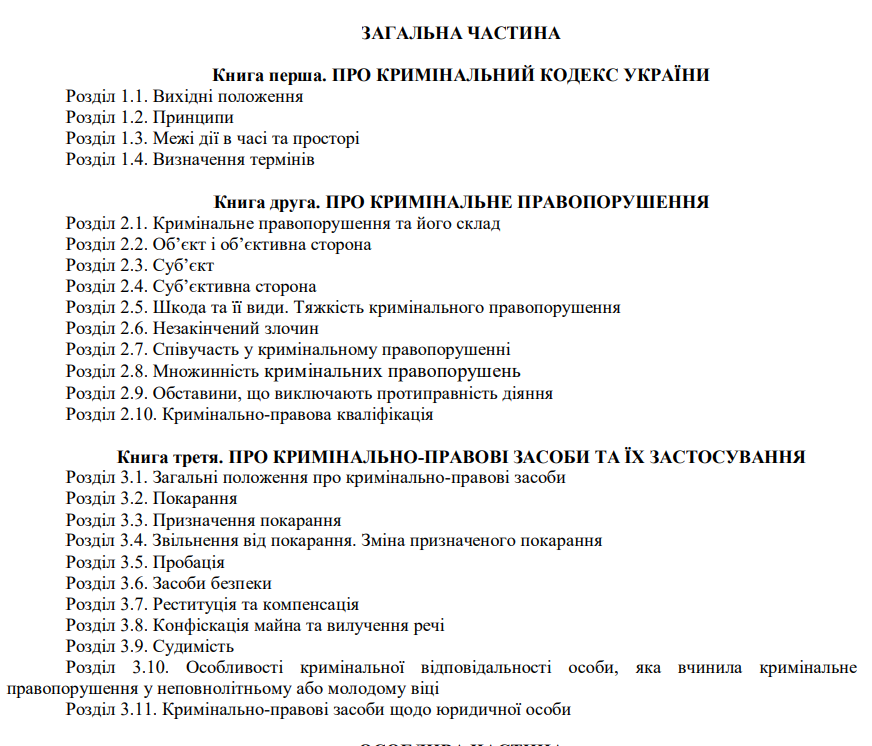 Тлумачення закону про кримінальну відповідальність
Тлумачення закону про кримінальну відповідальність – це з’ясування та/або всебічне розкриття смислу та змісту цього закону для точного його застосування щодо конкретного випадку. 	
Тлумачення потрібне для визначення того змісту, який вклав законодавець у конкретні норми закону про кримінальну відповідальність. Воно завжди супроводжує процес його застосування. Тлумачення не створює нової кримінально-правової норми.
Види тлумачення закону про кримінальну відповідальність:
– за суб’єктом, який тлумачить закон про кримінальну відповідальність;\
Легальне тлумачення (здійснюється органом влади, спеціально уповноваженим на тлумачення законів, тобто Конституційним Судом України). Наукове (доктринальне) тлумачення (дається фахівцями в галузі кримінального права у монографіях, статтях, науково-практичних коментарях та інших публікаціях).
– за прийомами (засобами) тлумачення;
Граматичне (філологічне) тлумачення здійснюється шляхом аналізу тексту правової норми з використанням законів граматики, синтаксису, морфології та пунктуації. Систематичне тлумачення полягає у з’ясуванні змісту норми закону про кримінальну відповідальність шляхом установлення її зв’язків з іншими положеннями цього закону або інших нормативно-правових актів. Історичне тлумачення закону передбачає з’ясування причин його створення, обстановки, яка зумовила його ухвалення, та порівняння його із законами, які діяли до набрання ним чинності. 
– за обсягом тлумачення.Буквальне (адекватне) тлумачення передбачає роз’яснення закону в суворій відповідності до його тексту, словесного викладу («букви»). У разі розширеного тлумачення закону надається більш широкий зміст порівняно з його буквальним текстом. Обмежувальне тлумачення надає закону вужчого, більш обмеженого змісту, ніж це випливає з його тексту.